Applications of all 3 functions
Linear (Tables always have a constant rate of change)
Transformations 
ax+by=c  (standard form)
‘y=mx + b (Slope- intercept form) 
*m= 
Rate of change 
*y= 
Starting point / Initial Value
TablesIs this table linear? (Look at the rate of change)
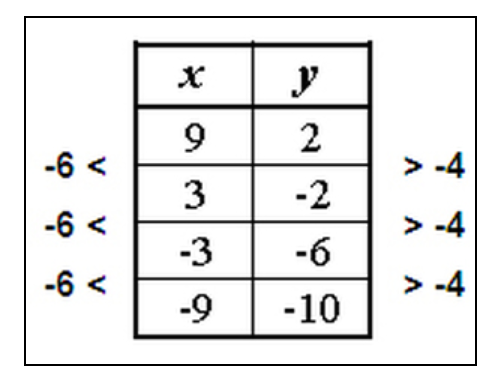 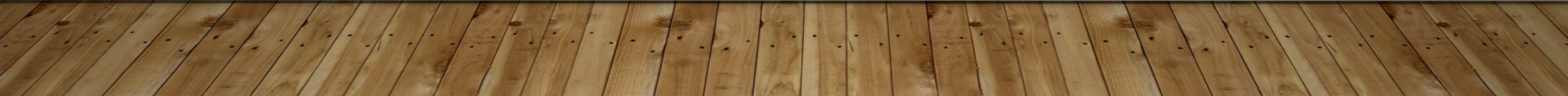 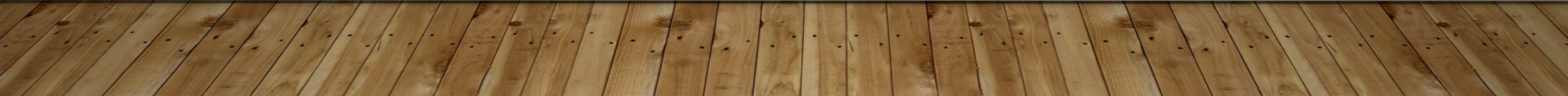 Quadratic = anything that goes into the air(Tables always have a constant 2nd difference)
Transformations 
ax² + bx + c = standard form 
‘y= (x-h)² + k = vertex form 
h= x axis (horizontal shift)
Left to right
k= y axis (vertical Shift)
Height
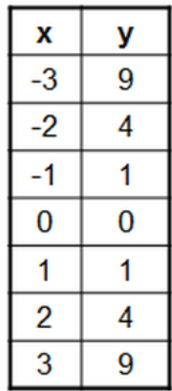 TablesQuadratic tables and rate of change (2nd difference)
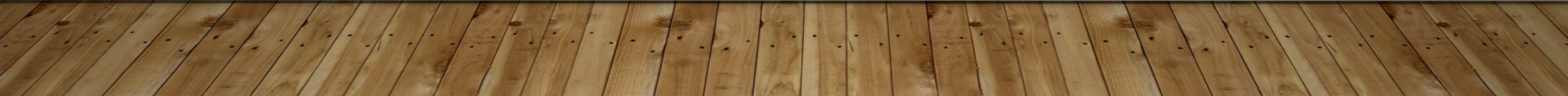 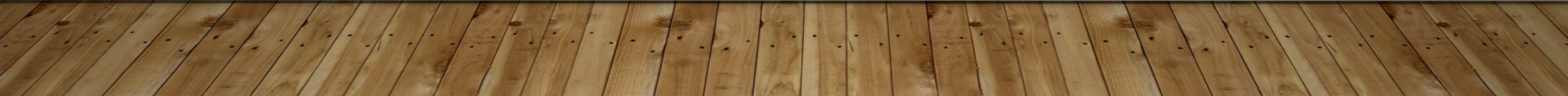 Is this table Quadratic?
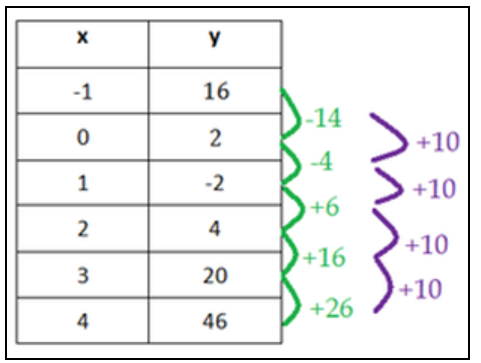 Exponential%, Doubling , Tripling, halved
y= a(r) t
Exponential Growth 
y= a(1+r) t
Exponential decay 
y= a(1-r) t
*a= Initial amount/ Starting Point  
*r= Rate 
*t= time
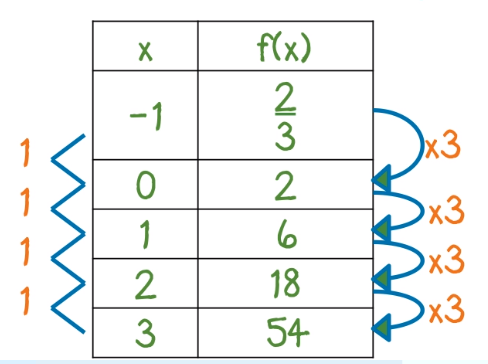 Exponential tables and rate of change (common ratio or rate)
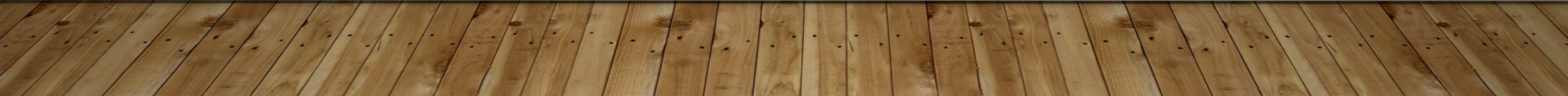 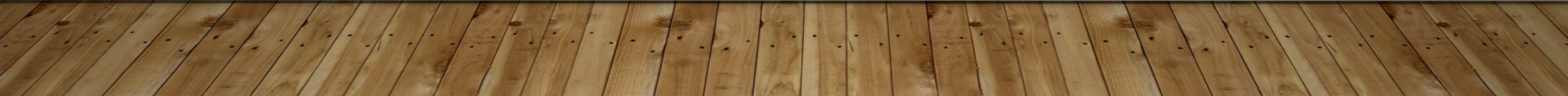 Real world applications Lets tie it all together
A closet organizer charges $100 initial consultation fee plus $30 per hour. The cost as a function of the number of hours worked is graphed below.
Identify the slope and y-intercept and describe their meanings.
The y-intercept is 100. This is the cost for 0 hours, or the initial fee of $100. The slope is 30. This is the rate of change of the cost: $30 per hour.
Find the cost if the organizer works 12 hrs.
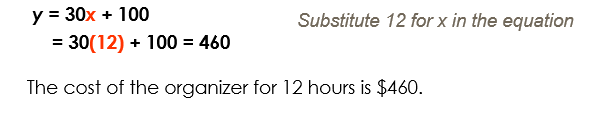 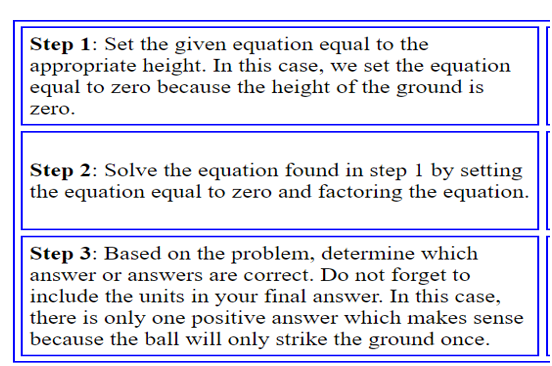 Projectile problems Quadratic
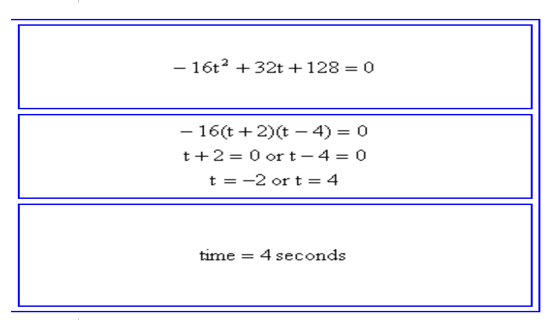 Growth and decay
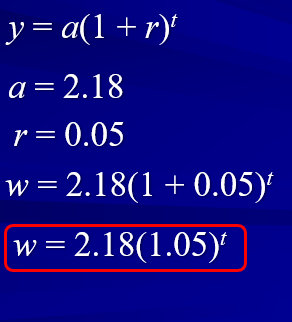 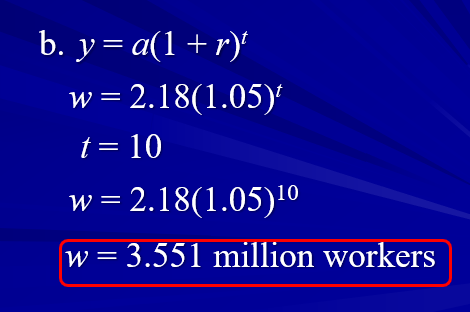 Exponential growth and decay
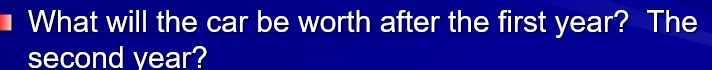 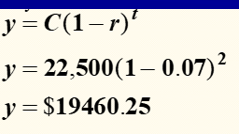 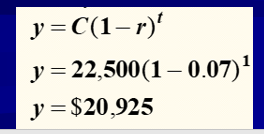 You Do !!!!!Your Turn 
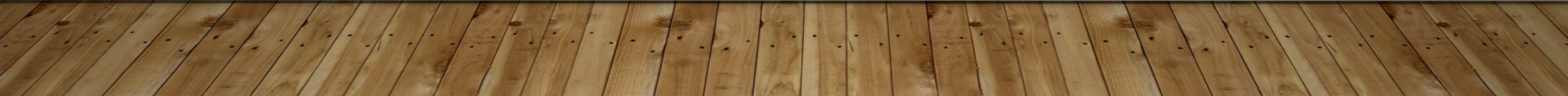 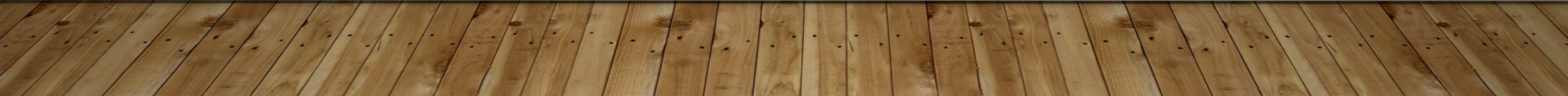 Closing Question Analysis
You purchased a home for the initial price of $142,000 with a 3% monthly interest.  In 12 years you have paid a total of $426,000.
 Is this final amount after 12 years correct? 
Why or why not? 
If incorrect please find the correct amount after 12 years.